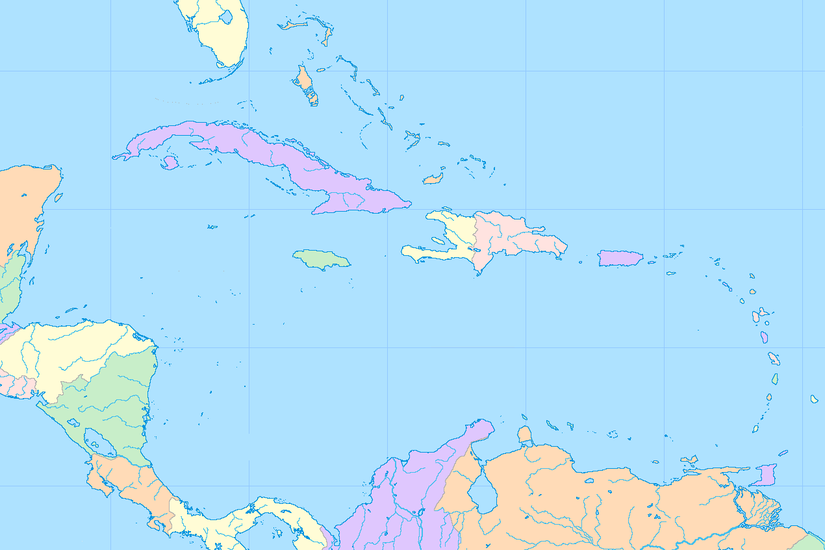 Estados Unidos
El Caribe
Bahamas
El Océano Atlántico
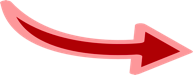 Cuba
México
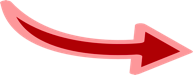 República Dominicana
Haiti
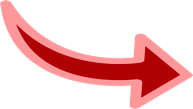 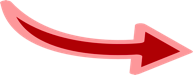 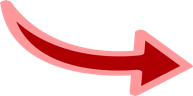 Jamaica
Puerto Rico
Belice
Los Taínos
Honduras
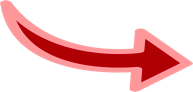 El Mar Caribe
Nicaragua
Antillas menores
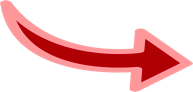 Costa Rica
Venezuela
Panamá
Colombia
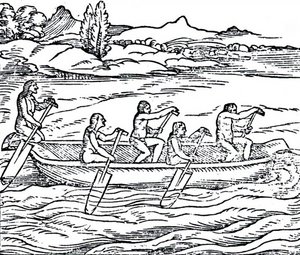 Los Taínos
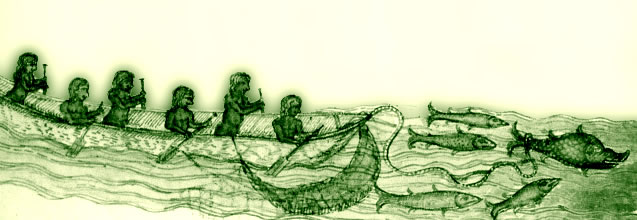 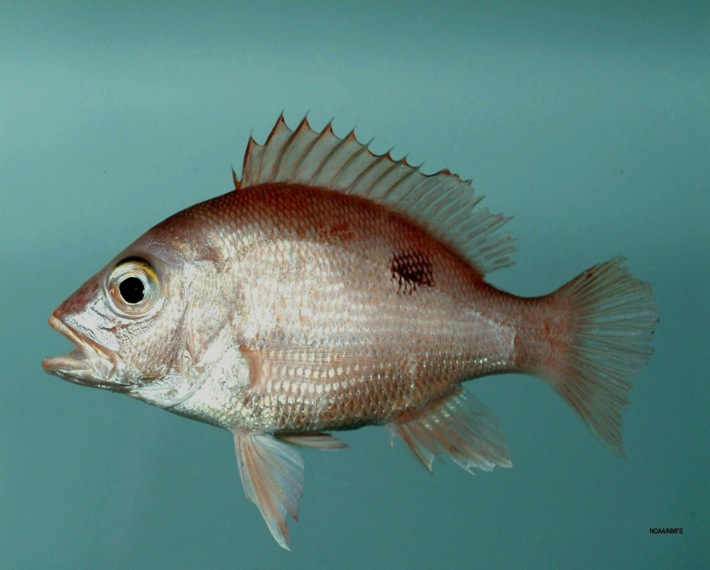 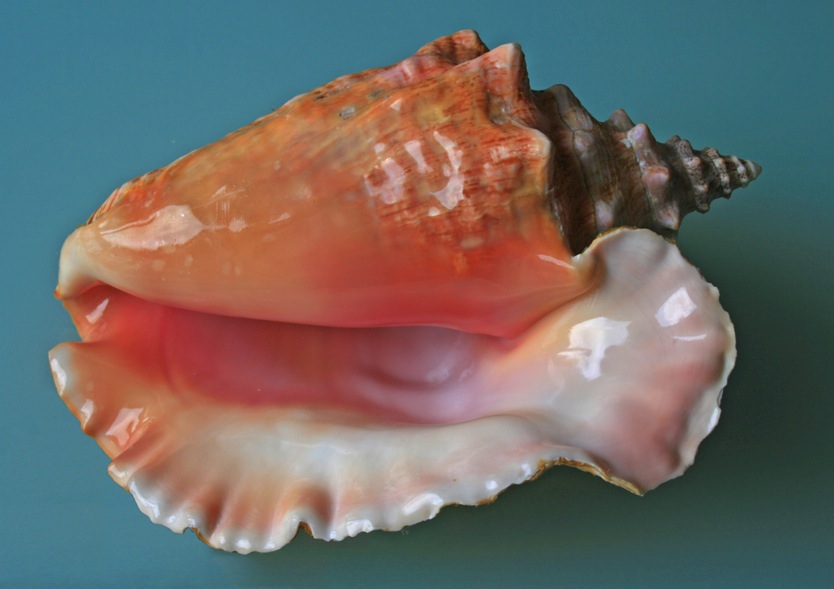 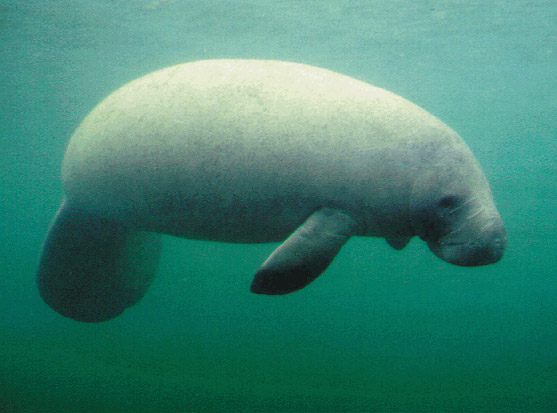 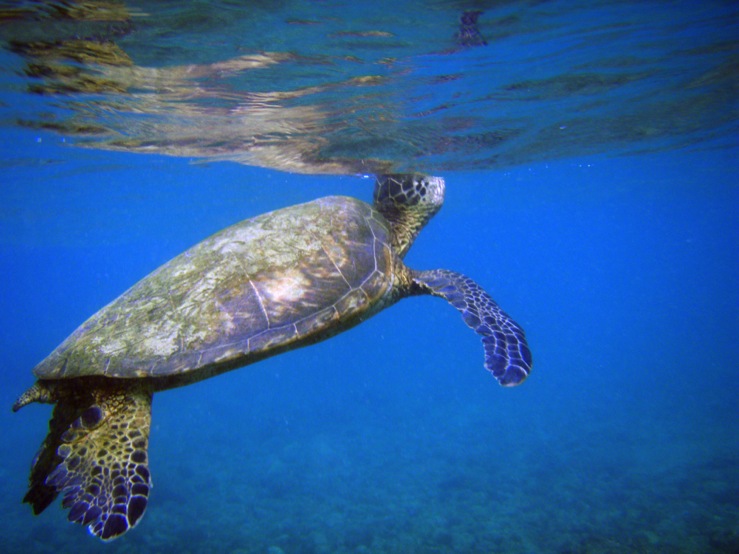 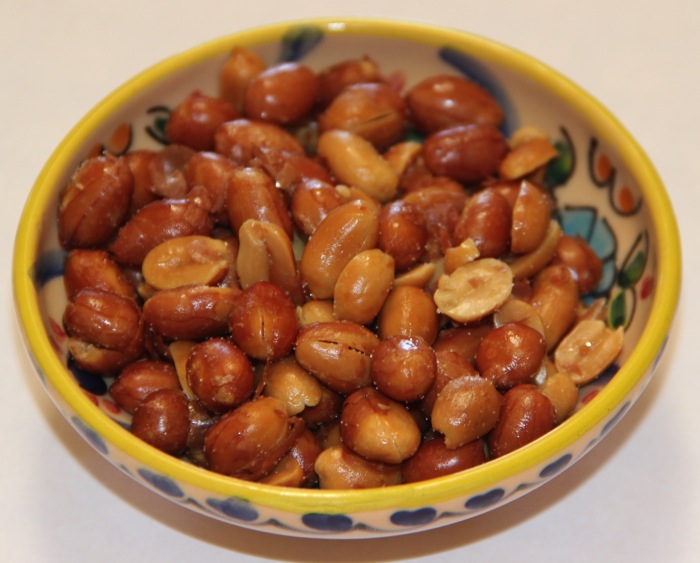 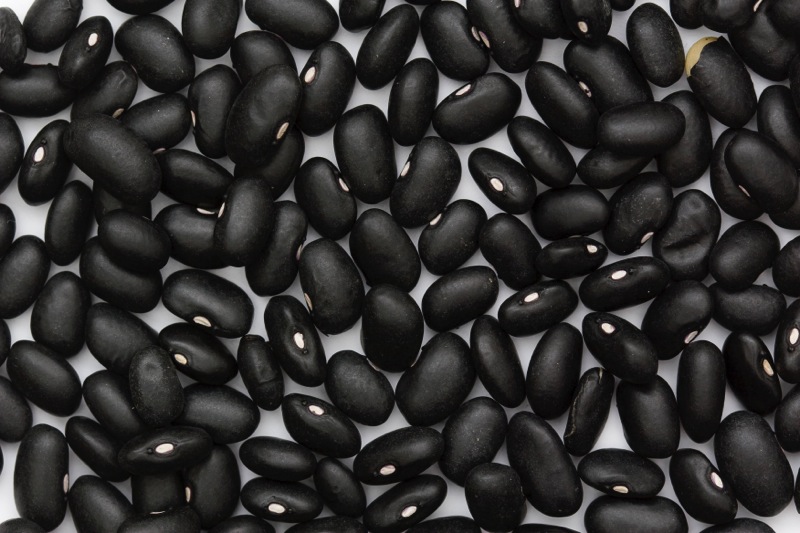 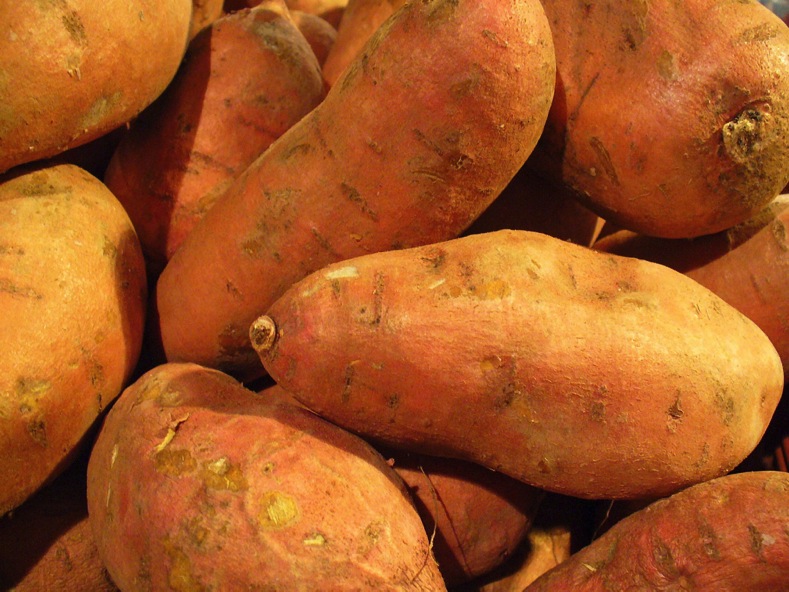 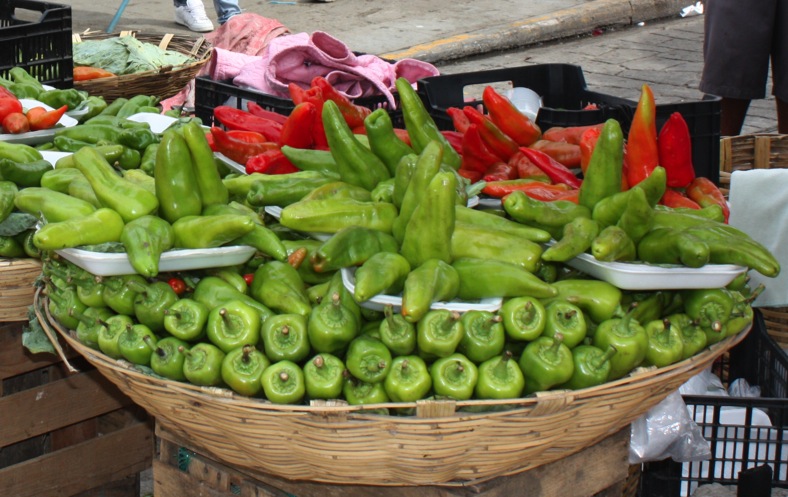 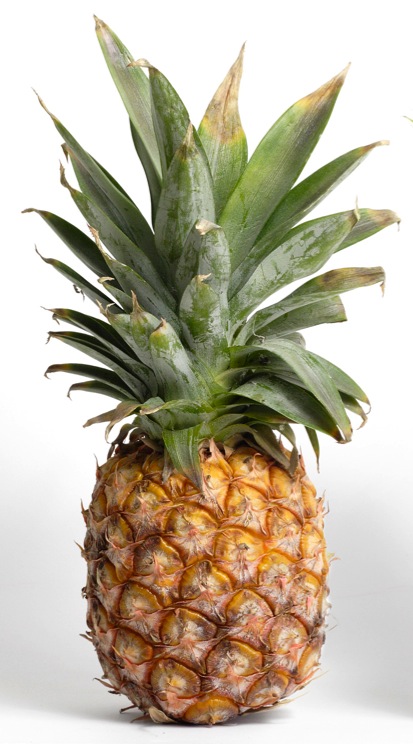 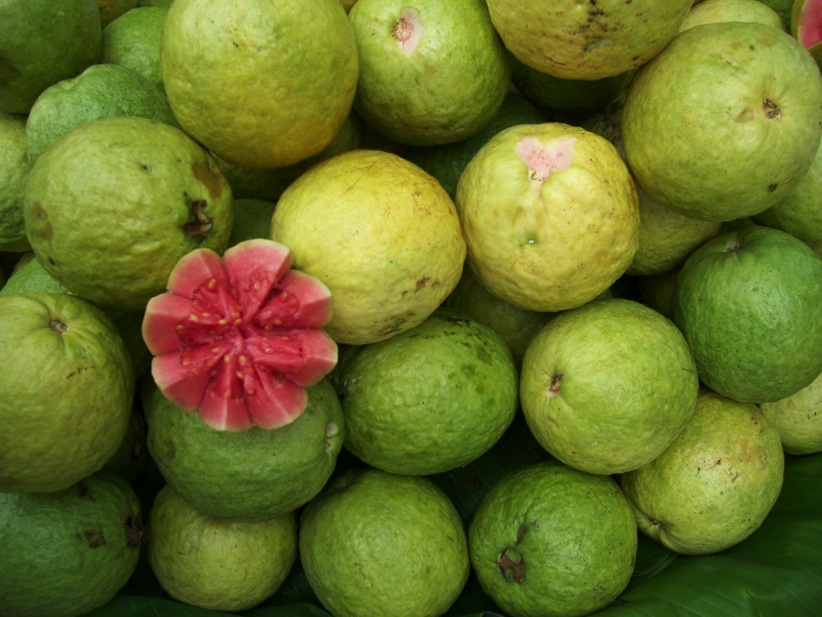 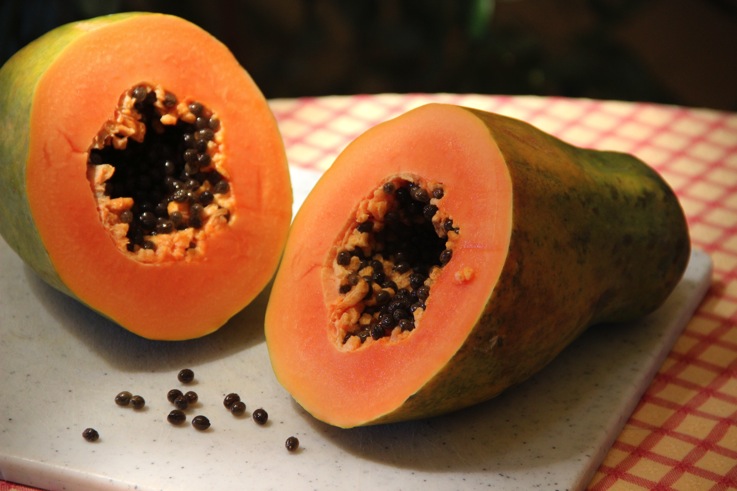 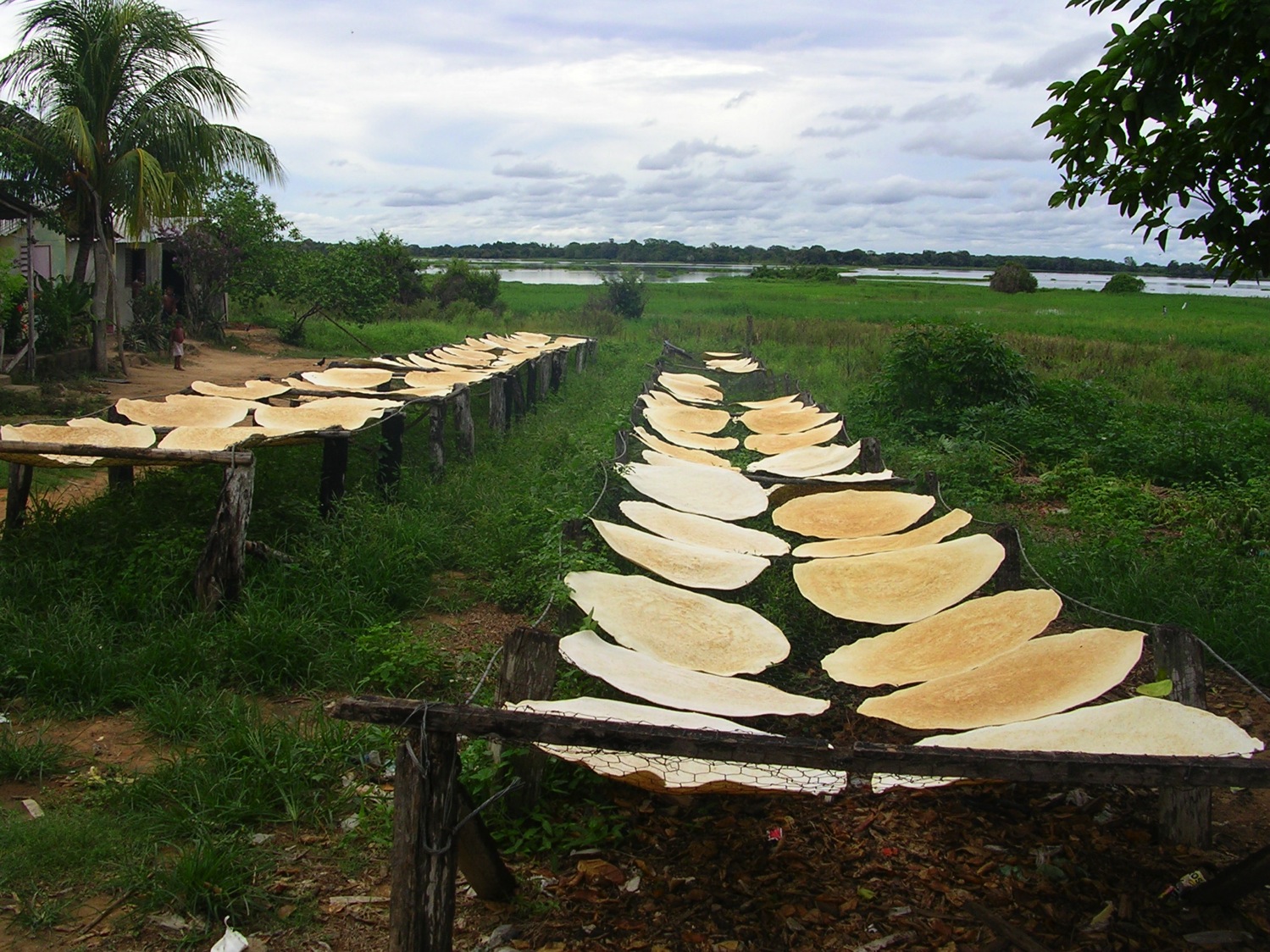 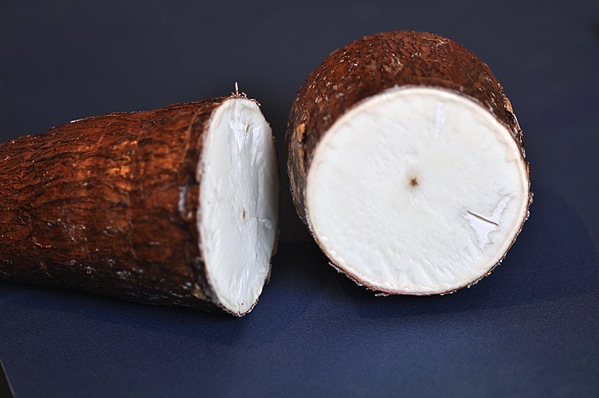 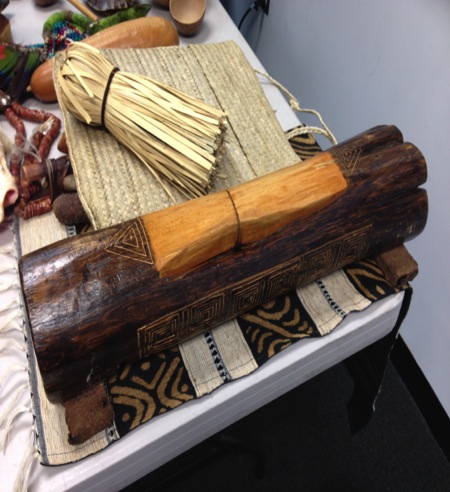 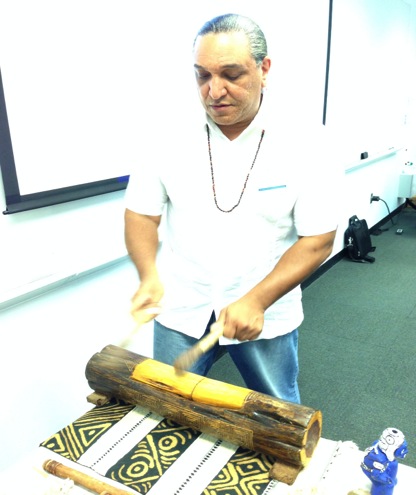 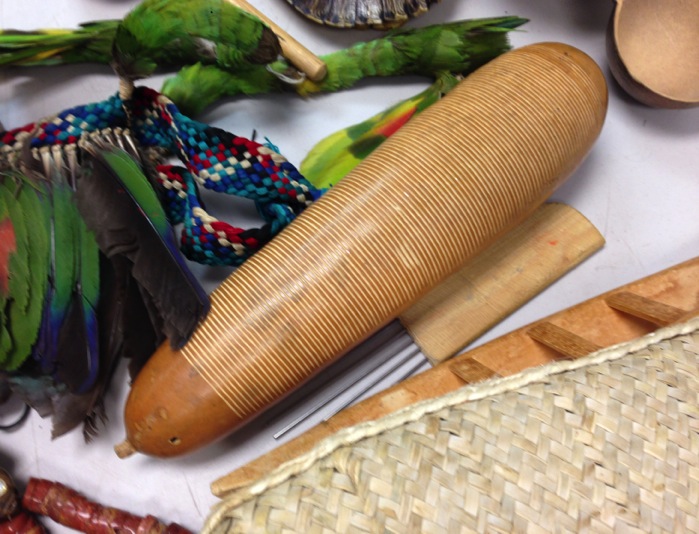 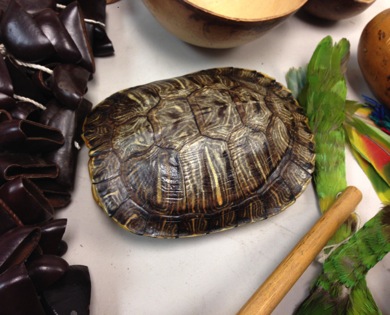 mayohuacan
Los instrumentos de los Taínos
güiro
caparazón
maracas
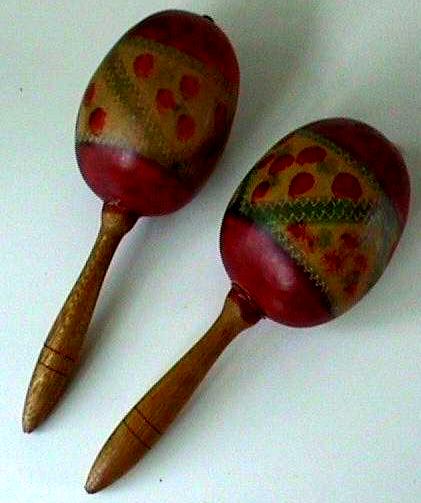 conch
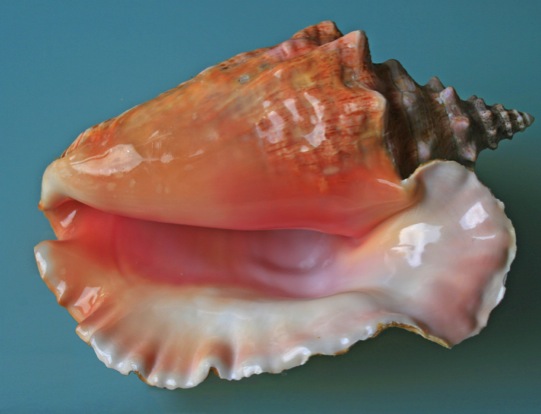 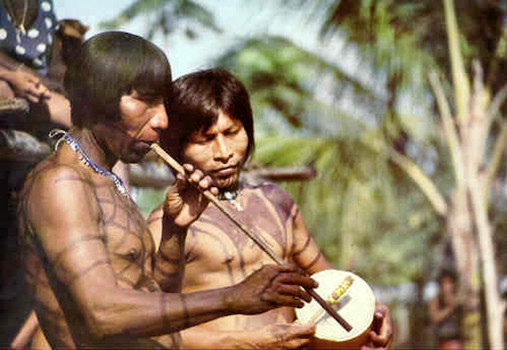 Flauta
tambor
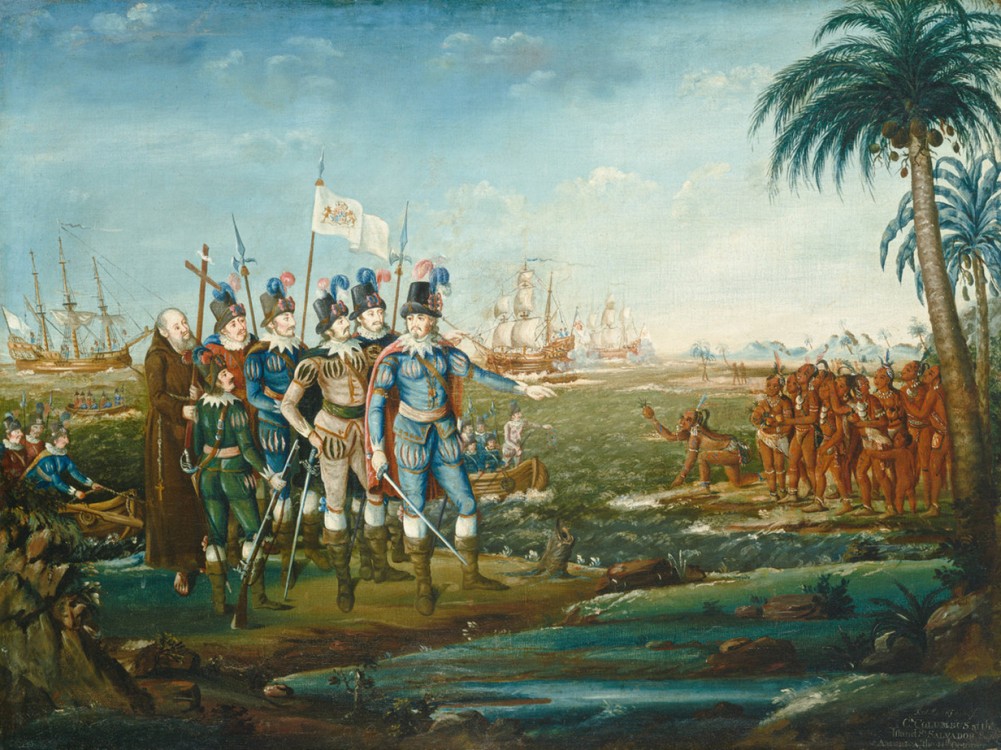 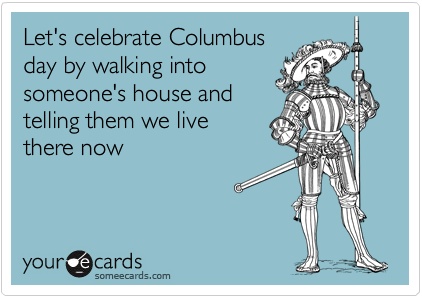 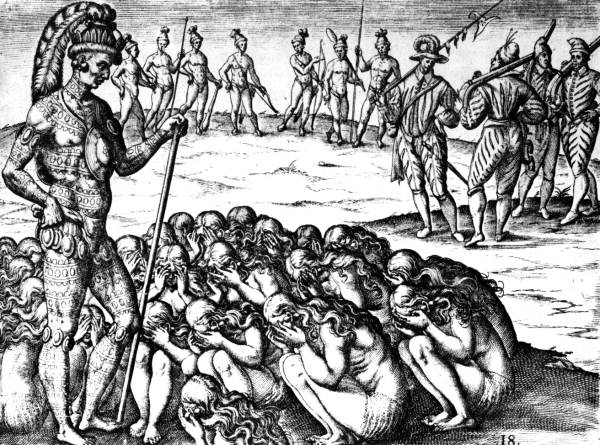 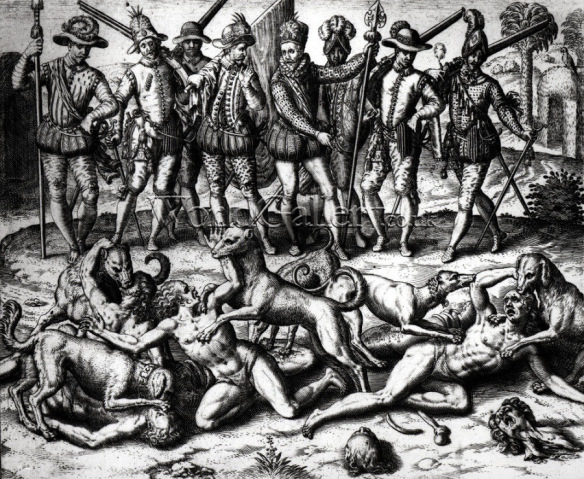 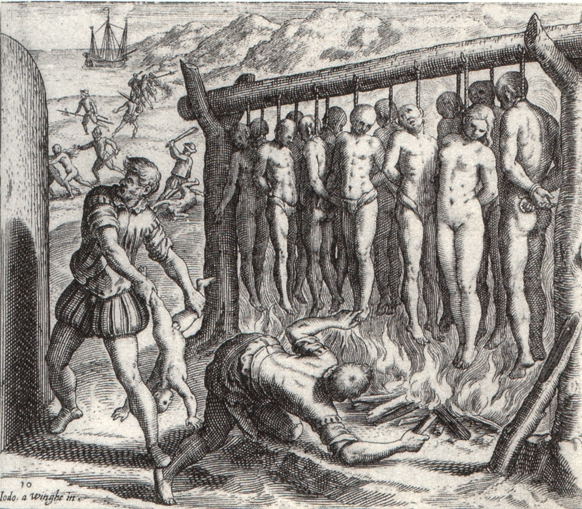 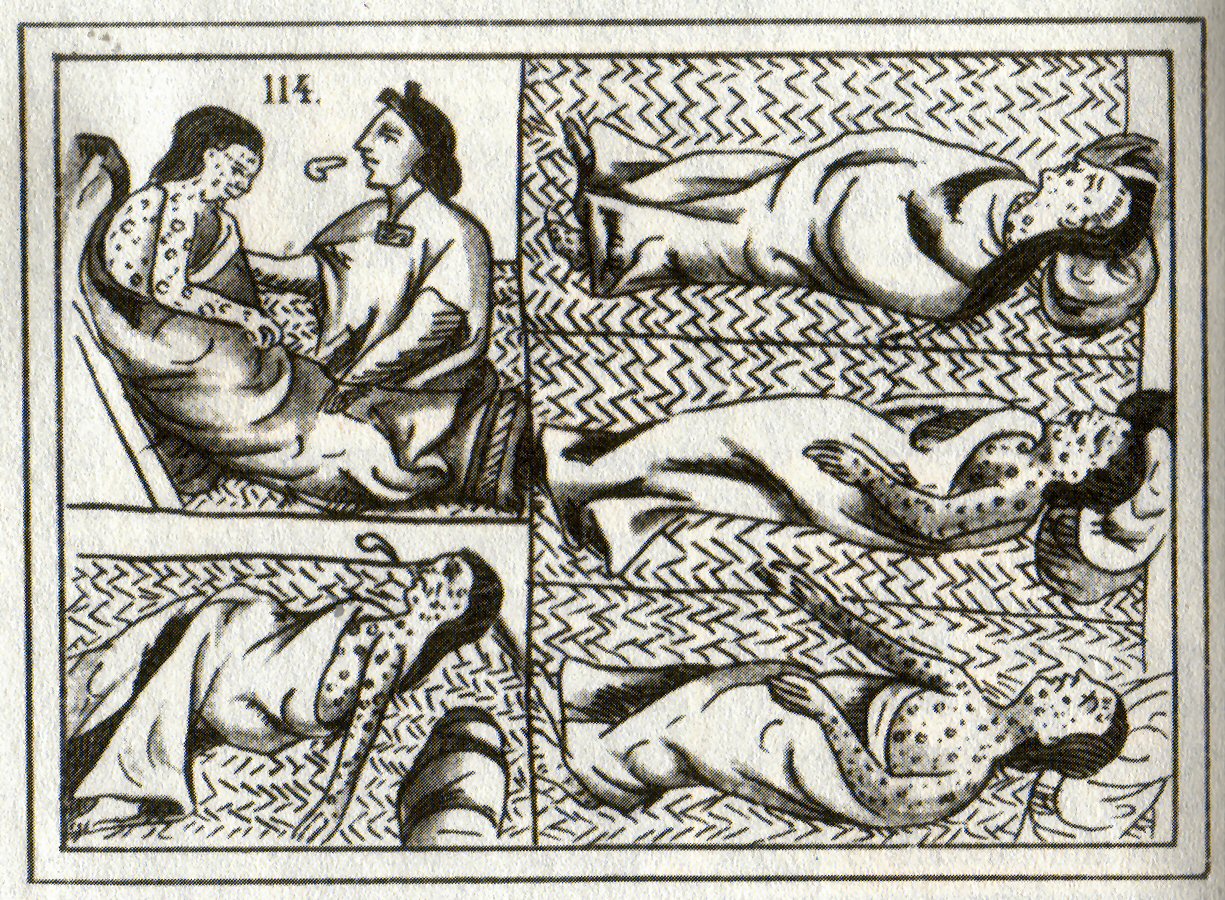 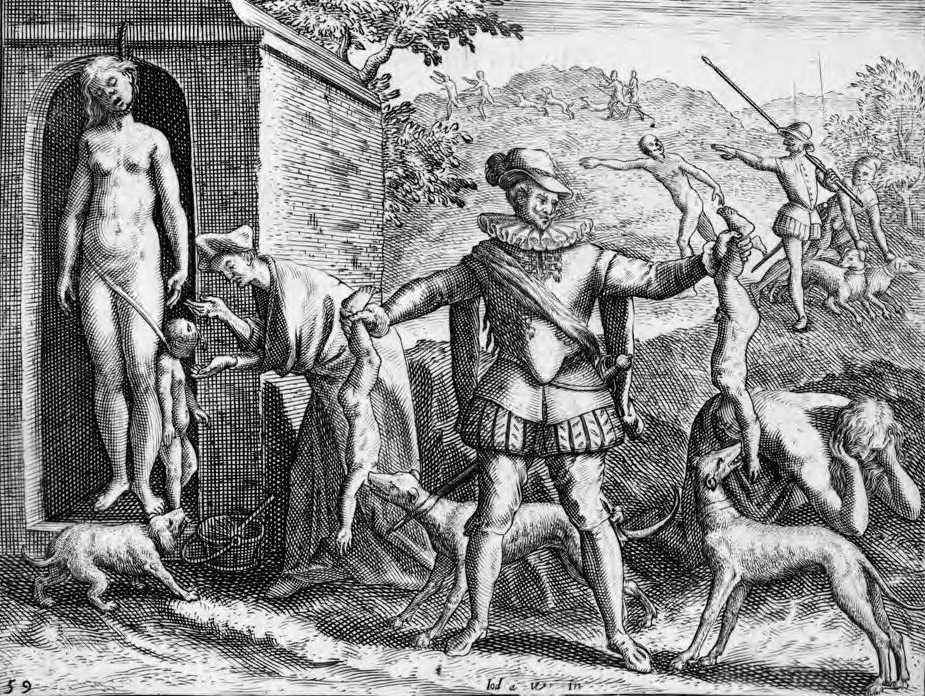 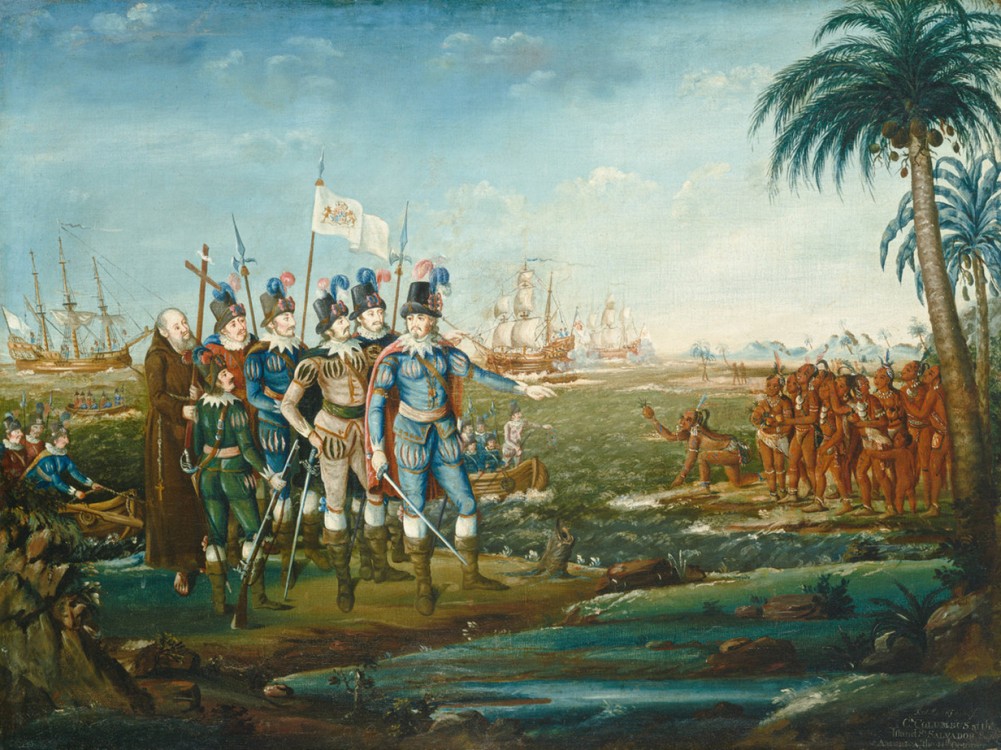 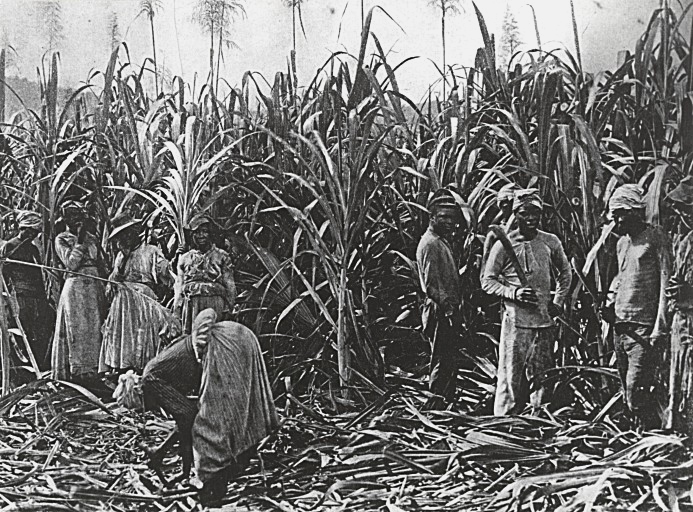